Creative thinking at the critical times
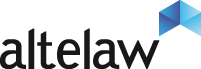 Інвестиційні арбітражі в енергетиці: до чого готуватись Україні
17/11/2021
Поточна ситуація
Понад 10 trigger notices подано проти України.

2 арбітражні процеси розпочато.
Modus energy international b.v. До держави україна
Підстава: 
порушення п. 1 ст. 10 та ст. 22 Договору до енергетичної Хартії  у вигляді примусової зміни «зеленого» тарифу.

Особливості: 
наявність листа НКРЕКП щодо викупу всієї електричної енергії до 2030 року за тарифом 0,1502 євро/кВт х год;
посилання на примус до підписання ДУ до ДКП шляхом здійснення погроз про розірвання ДКП.
Modus energy international b.v. До держави україна
Орієнтовна сума позову – 11,5 млн. євро:

Відсотки;
Сума збитків;
Витрати на трибунал;
Витрати на юридичного радника;
Інші адміністративні витрати.
Srew n.v. Проти України
Підстава:
- порушення BIT Belgium-Luxembourg-Ukraine 1996 .

Особливості:
відповідачі Міністерство енергетики, Мін’юст, МЗС України;
українці серед бенефіціарів;
недобудованість об'єкту.

Орієнтовна  сума  позову:
14 млн євро.
Перспективи для україни
«Гра в довгу»:

подані проти України арбітражні позови в сфері ВДЕ розглядаються  
5-6 років;

- сума витрат на юридичних радників для захисту інтересів України.
Перспективи для україни
2. Доведеність завдання шкоди та її сума:

інвестори 2019-2020 рр. могли знати/знали щодо змін умов інвестування ;

- неможливість визначити суму збитків у зв’язку із особливостями генерації.
Перспективи для україни
3. Масовість арбітражних позовів у випадку повторної зміни умов підтримки:

Примусовий перехід на контракти на різницю для станцій понад  50 та 10 МВт з 2023 та 2024 років відповідно  (проєкт  Закону України «Про внесення змін до деяких законів України щодо стимулювання виробництва електричної енергії з альтернативних джерел енергії на ринкових засадах»).
Дякуємо за увагу!Ольга СавченкоПартнер ЮК «Альтело»email: olga.deineko@altelaw.comтел.: +380674507993
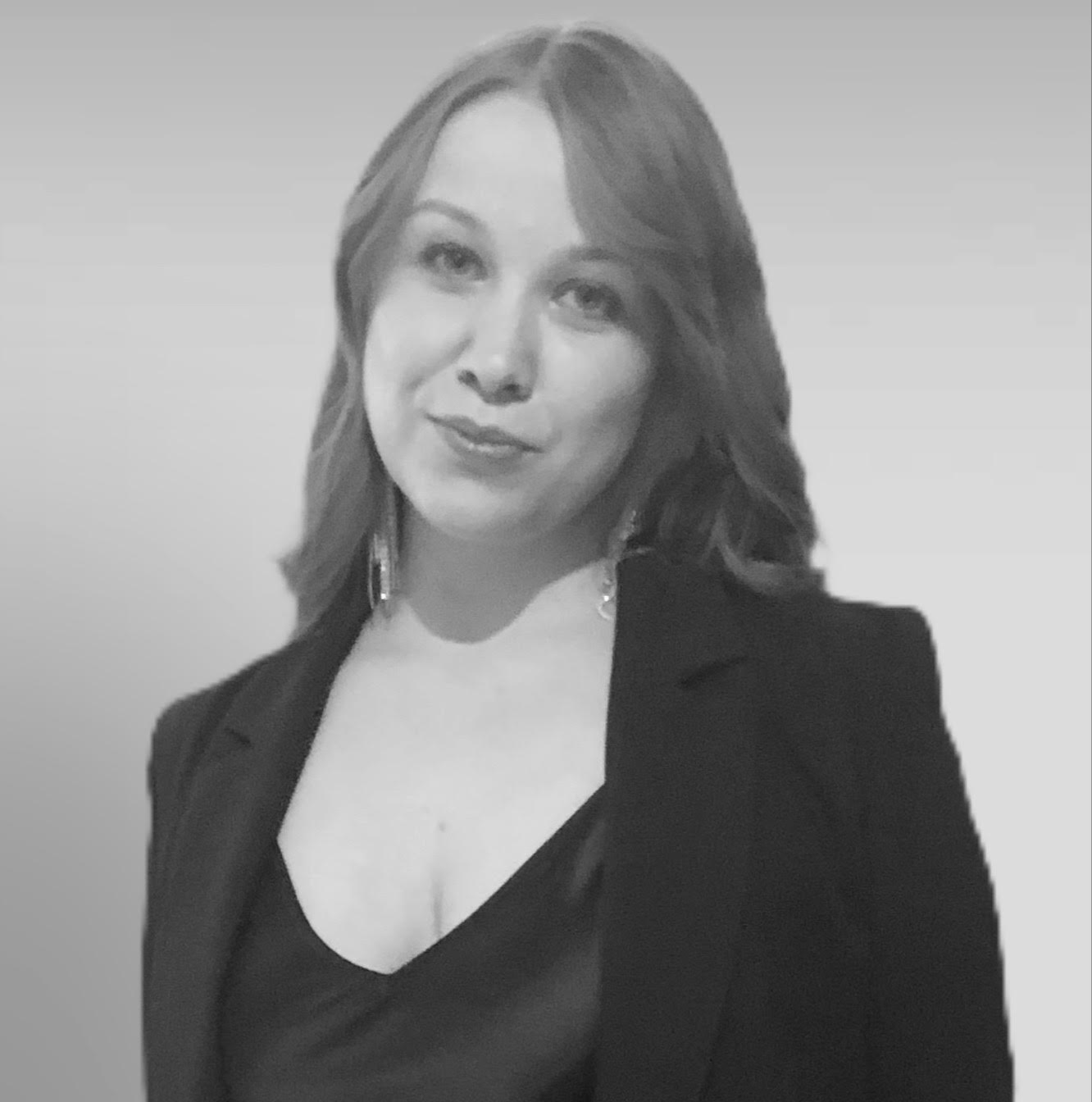